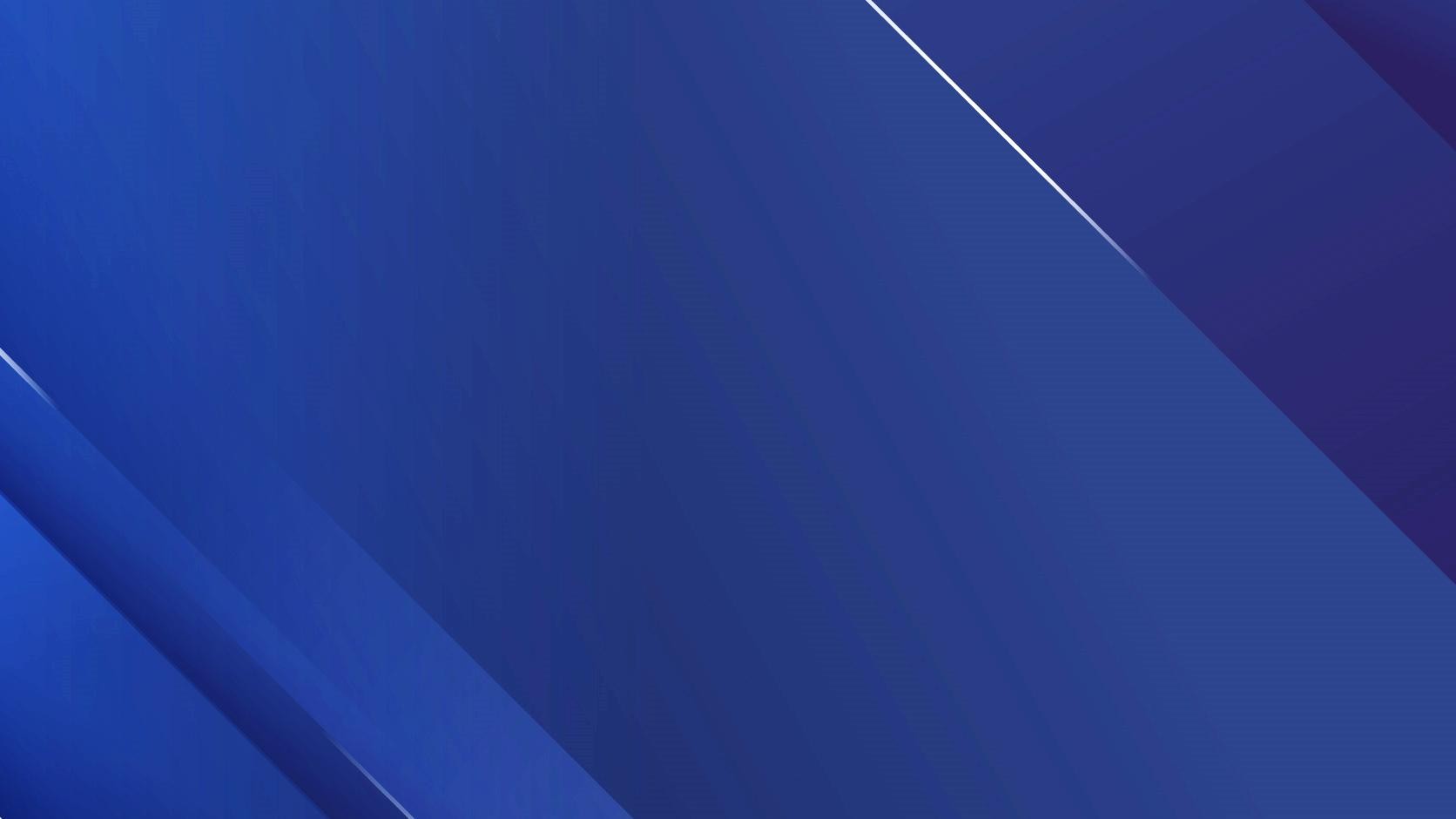 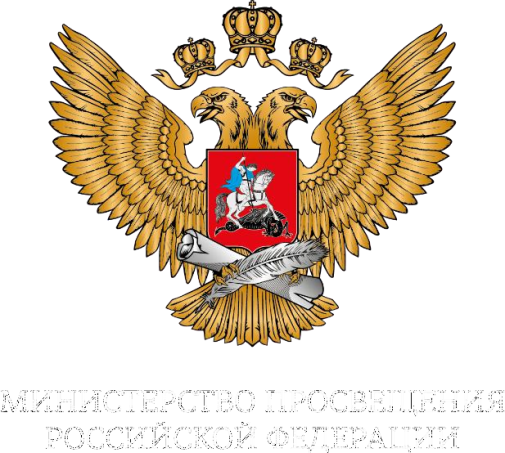 О введение обновленных федеральных государственных образовательных стандартов и федеральных основных общеобразовательных программ
Содержательные особенности подготовки руководителей общеобразовательных организаций к реализации требований обновленных ФГОС и введения ФООП
Васильева Татьяна Викторовна, заместитель Министра просвещения Российской Федерации
ФЕДЕРАЛЬНЫЙ ЗАКОН 273-ФЗ
«ОБ ОБРАЗОВАНИИ В РОССИЙСКОЙ ФЕДЕРАЦИИ» от 29 декабря 2012
Статья 3. Основные принципы государственной политики и правового регулирования  отношений в сфере образования
12 принципов
3) гуманистический характер образования, приоритет жизни и здоровья человека, прав и свобод личности, свободного развития личности, воспитание взаимоуважения, трудолюбия, гражданственности, патриотизма, ответственности, правовой культуры, бережного отношения к природе;

4) единство образовательного пространства на территории Российской Федерации;

9) автономия образовательных организаций, академические права и свободы педагогических работников и обучающихся, предусмотренные настоящим Федеральным законом, информационная открытость и публичная отчетность образовательных организаций;

10) демократический характер управления образованием, обеспечение прав педагогических работников, обучающихся, родителей (законных представителей) несовершеннолетних обучающихся на участие в управлении образовательными организациями;

12) сочетание государственного и договорного регулирования отношений в сфере образования.
Единое образовательное пространство – основа сохранения и укрепления образовательного суверенитета страны
ЕДИНОЕ ОБРАЗОВАТЕЛЬНОЕ ПРОСТРАНСТВО
НОО
ФЕДЕРАЛЬНАЯ  ОБРАЗОВАТЕЛЬНАЯ  ПРОГРАММА
НОО
ФЕДЕРАЛЬНЫЙ  ГОСУДАРСТВЕННЫЙ  ОБРАЗОВАТЕЛЬНЫЙ  СТАНДАРТ
ООО
ООО
СОО
СОО
100 РАБОЧИХ ПРОГРАММ ПО УЧЕБНЫМ ПРЕДМЕТАМ 1-11 КЛАСС
СОДЕРЖАТЕЛЬНОЕ  ОБЕСПЕЧЕНИЕ:
12 РАБОЧИХ ПРОГРАММ ПО ВНЕУРОЧНОЙ ДЕЯТЕЛЬНОСТИ
КЛЮЧЕВОЙ
ИНСТРУМЕНТ:
УТВЕРЖДЕН ФЕДЕРАЛЬНЫЙ ПЕРЕЧЕНЬ УЧЕБНИКОВ
ОБНОВЛЕННЫЕ ФГОС
НАЧАЛЬНОГО ОБЩЕГО И ОСНОВНОГО ОБЩЕГО ОБРАЗОВАНИЯ
Приказ Министерства просвещения Российской Федерации от 31.05.2021 № 286 «Об утверждении федерального государственного образовательного стандарта начального общего образования»(Зарегистрирован 05.07.2021 № 64100)

Приказ Министерства просвещения Российской Федерации от 31.05.2021 № 287 «Об утверждении федерального государственного образовательного стандарта основного общего образования»
(Зарегистрирован 05.07.2021 № 64101)
ВНЕСЕНИЕ ИЗМЕНЕНИЙ
ФГОС НАЧАЛЬНОГО ОБЩЕГО, ОСНОВНОГО ОБЩЕГО, СРЕДНЕГО ОБЩЕГО ОБРАЗОВАНИЯ
Приказ Министерства просвещения Российской Федерации от 18 июля 2022 г. № 569 «О внесении изменений в федеральный государственный образовательный стандарт начального общего образования, утвержденный приказом Министерства просвещения Российской Федерации от 31 мая 2021 г. № 286» 
(Зарегистрирован 17.08.2022 № 69676)

Приказ Министерства просвещения Российской Федерации от 18 июля 2022 № 568 «О внесении изменений в федеральный государственный образовательный стандарт основного общего образования, утвержденный приказом Министерства просвещения Российской Федерации от 31 мая 2021 г. № 287» 
(Зарегистрирован 17.08.2022 № 69676)

Приказ Министерства просвещения Российской Федерации от 12 августа 2022 г. № 732 «О внесении изменений в федеральный государственный образовательный стандарт среднего общего образования, утвержденный приказом Министерства образования и науки Российской Федерации от 17 мая 2012 г. № 413» 
(Зарегистрирован 12.09.2022 № 70034)
МОНИТОРИНГ РЕАЛИЗАЦИИ ОБНОВЛЕННЫХ ФГОС
НАЧАЛЬНОГО ОБЩЕГО И ОСНОВНОГО ОБЩЕГО ОБРАЗОВАНИЯ
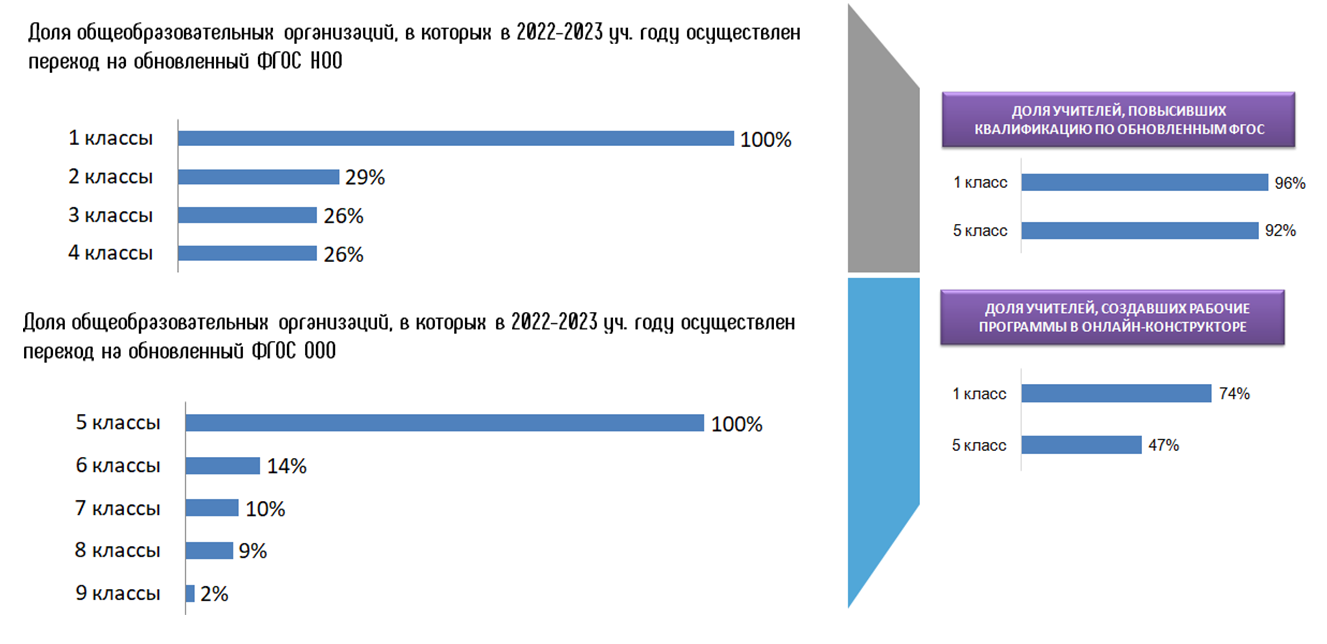 ВВЕДЕНИЕ ФОП НАЧАЛЬНОГО ОБЩЕГО, ОСНОВНОГО ОБЩЕГО  и СРЕДНЕГО ОБЩЕГО ОБРАЗОВАНИЯ
ВАЖНО! 11 КЛАСС: УЧЕБНЫЙ ПЛАН НЕ МЕНЯЕТСЯ В 2023-2024 УЧЕБНОМ ГОДУ
(содержание учебных предметов и планируемые результаты приводятся в соответствие ФОП СОО)
ФГОС и ФООП: МЕТОДИЧЕСКОЕ СОПРОВОЖДЕНИЕ
АПРОБАЦИЯ ПРИМЕРНЫХ РАБОЧИХ ПРОГРАММ «МЯГКОЕ» ВНЕДРЕНИЕ
2022/23 учебный год
2021/22 учебный год
КОЛ-ВО РАБОЧИХ ПРОГРАММ
38 РП НОО, ООО
14 РП СОО (УГЛ.УРОВЕНЬ)
15 СЕНТЯБРЯ 2021 г. –
30 АПРЕЛЯ 2022 г.
22 ФЕВРАЛЯ 2023 г. –
31 МАЯ 2023 г.
СРОКИ АПРОБАЦИИ
КОЛ-ВО ЗАЯВОК НА УЧАСТИЕ В  АПРОБАЦИИ
93 036
9 680
КОЛ-ВО УЧИТЕЛЕЙ-  УЧАСТНИКОВ АПРОБАЦИИ
64 657
из 85 СУБЪЕКТОВ РФ
9 680
из 77 СУБЪЕКТОВ РФ
О СТРУКТУРЕ И СОДЕРЖАНИИ ФООП№ ФЗ-273 «Об образовании в Российской Федерации»*
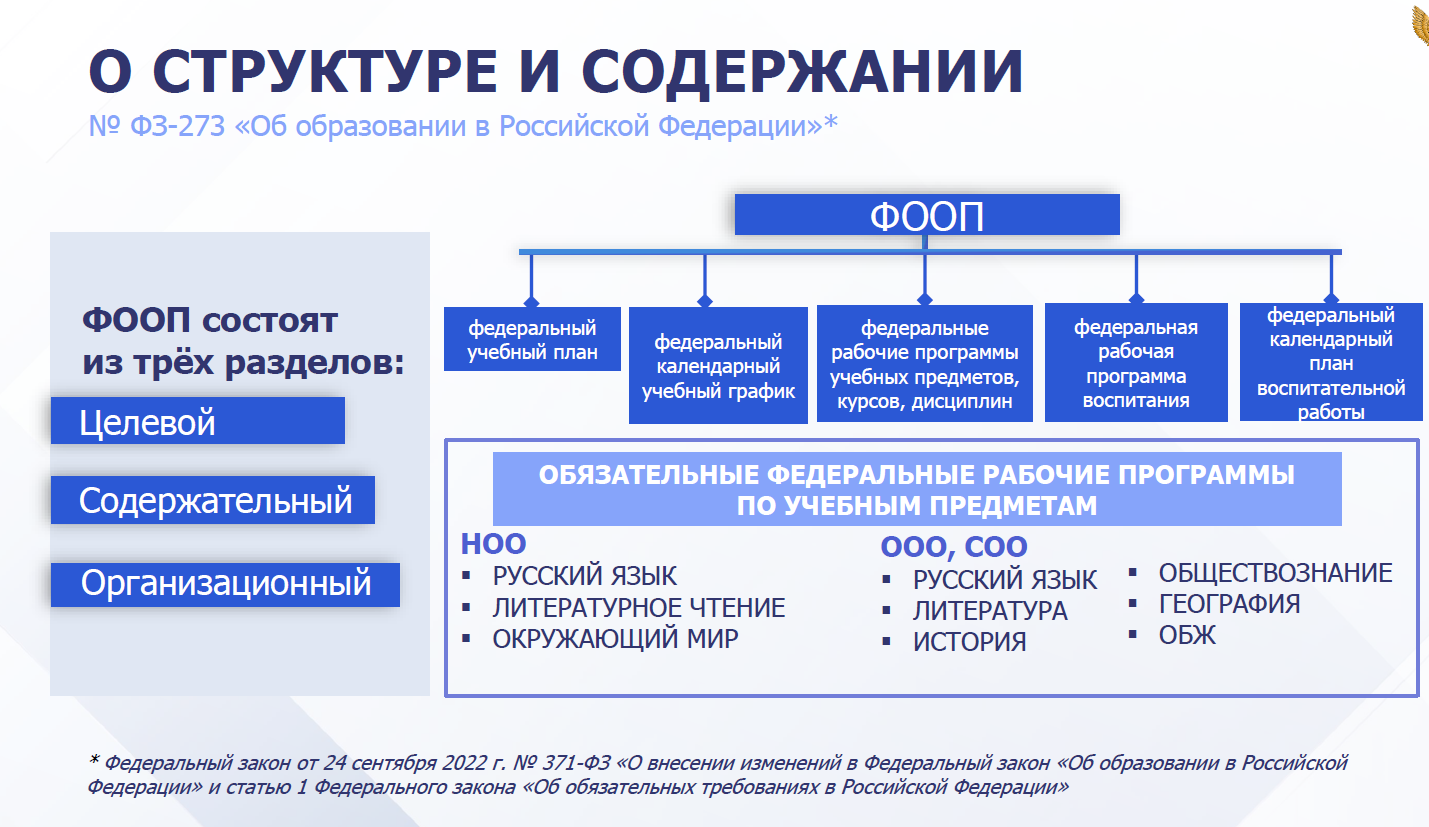 ФОП НОО, ООО, СОО: СОДЕРЖАТЕЛЬНЫЙ РАЗДЕЛ
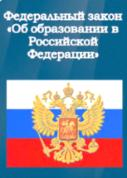 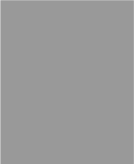 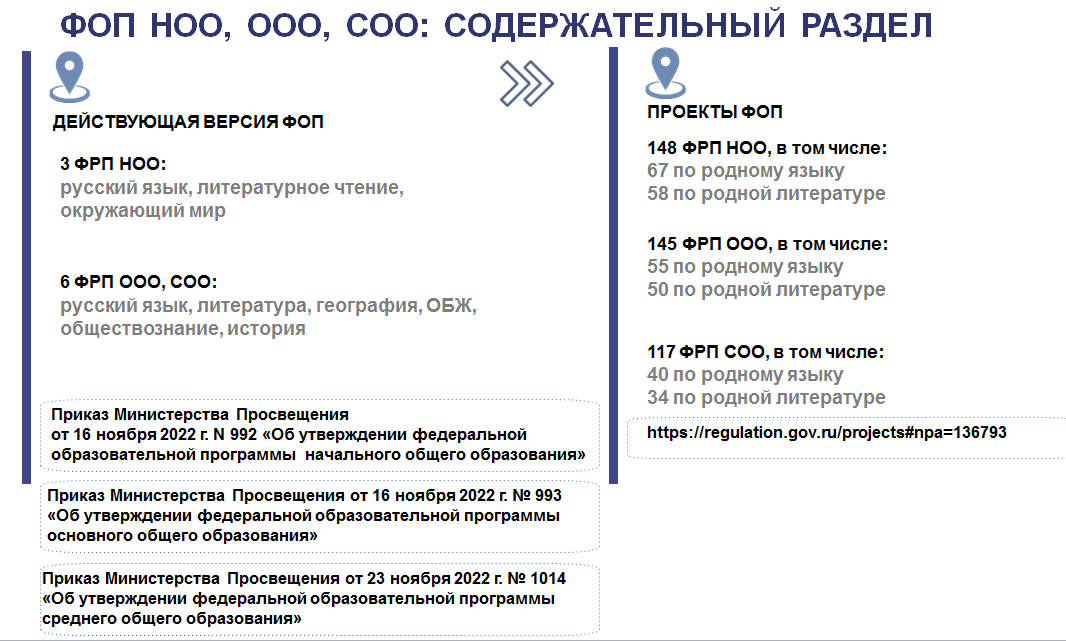 Рекомендованы к утверждению  (протокол заседания ФУМО от 14 апреля 2023 г. № 1/23)
ч. 61 ст.12
Содержание и планируемые результаты разработанных образовательными организациями образовательных программ должны быть не ниже соответствующих содержания и планируемых результатов федеральных программ
ФОП НОО, ООО, СОО: ОРГАНИЗАЦИОННЫЙ РАЗДЕЛ
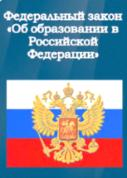 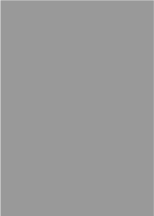 ФЕДЕРАЛЬНЫЙ УЧЕБНЫЙ ПЛАН
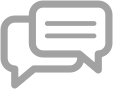 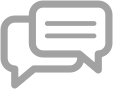 СанПин
Допустимая недельная нагрузка  для 5-ти дневной и 6-дневной  учебной недели в зависимости
от класса обучения
ФГОС
Минимальное и максимальное  количество часов на уровень обучения  Предметы обязательной части
ч. 64 ст.12
Образовательные организации вправе непосредственно применять при реализации соответствующих основных общеобразовательных программ федеральные основные общеобразовательные программы, а также предусмотреть применение федерального учебного плана, федерального календарного учебного графика, федеральных рабочих программ учебных предметов, курсов, дисциплин (модулей). В этом случае соответствующая учебно-методическая документация не разрабатывается.
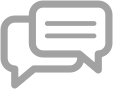 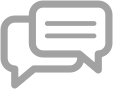 № ФЗ-273
Перераспределение времени  на изучение предметов,  по которым не проводится  государственная итоговая
аттестация
ФООП
34 учебные недели
(исключение 1, 9 и 11 классы)  Рекомендованное количество часов ФРП  Увеличение часов на родные языки
не может быть за счет русского языка
На основании статьи 2 Федерального закона № 273-ФЗ разработка учебного плана относится к компетенции конкретной образовательной организации
ФОП НОО, ООО, СОО: ОРГАНИЗАЦИОННЫЙ РАЗДЕЛ
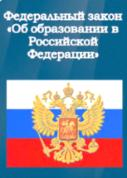 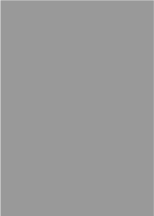 ФЕДЕРАЛЬНЫЙ КАЛЕНДАРНЫЙ УЧЕБНЫЙ ГРАФИК
УЧЕБНЫЕ НЕДЕЛИ                КАНИКУЛЫ
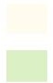 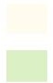 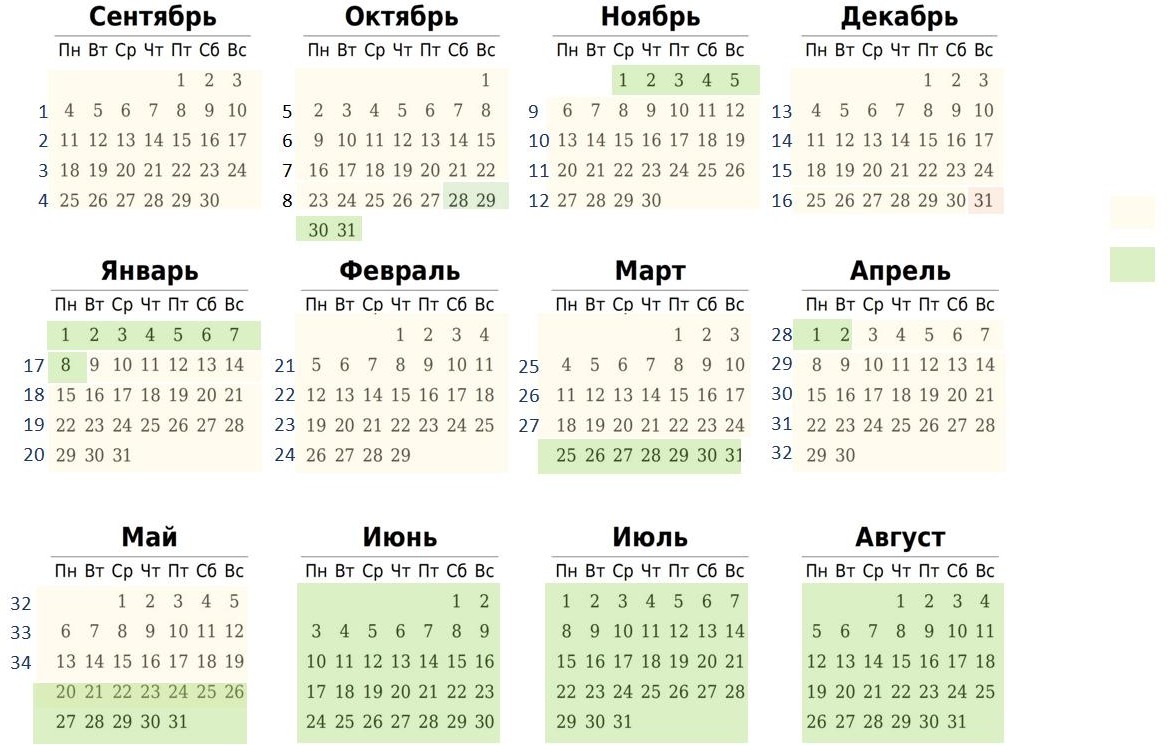 ч. 64 ст.12
Образовательные организации вправе непосредственно применять при реализации соответствующих основных общеобразовательных программ федеральные основные общеобразовательные программы, а также предусмотреть применение федерального учебного плана, федерального календарного учебного графика, федеральных рабочих программ учебных предметов, курсов, дисциплин (модулей). В этом случае соответствующая учебно-методическая документация не разрабатывается.
На основании статьи 2 Федерального закона № 273-ФЗ разработка календарного учебного графика относится к компетенции конкретной образовательной организации
ПОРТАЛ «ЕДИНОЕ СОДЕРЖАНИЕ ОБЩЕГО  ОБРАЗОВАНИЯ»
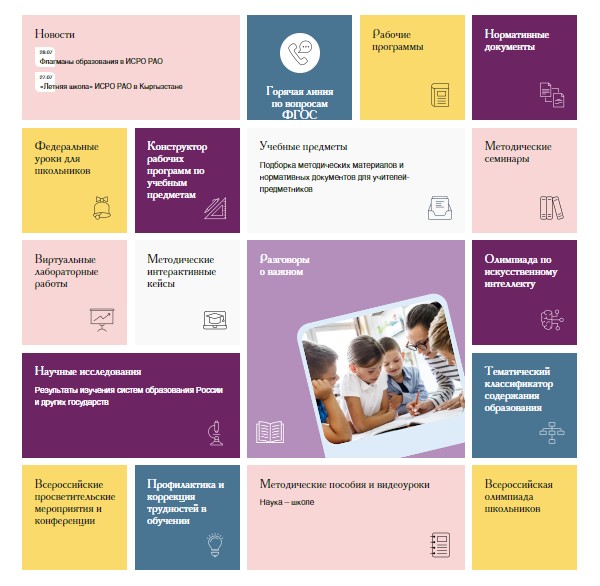 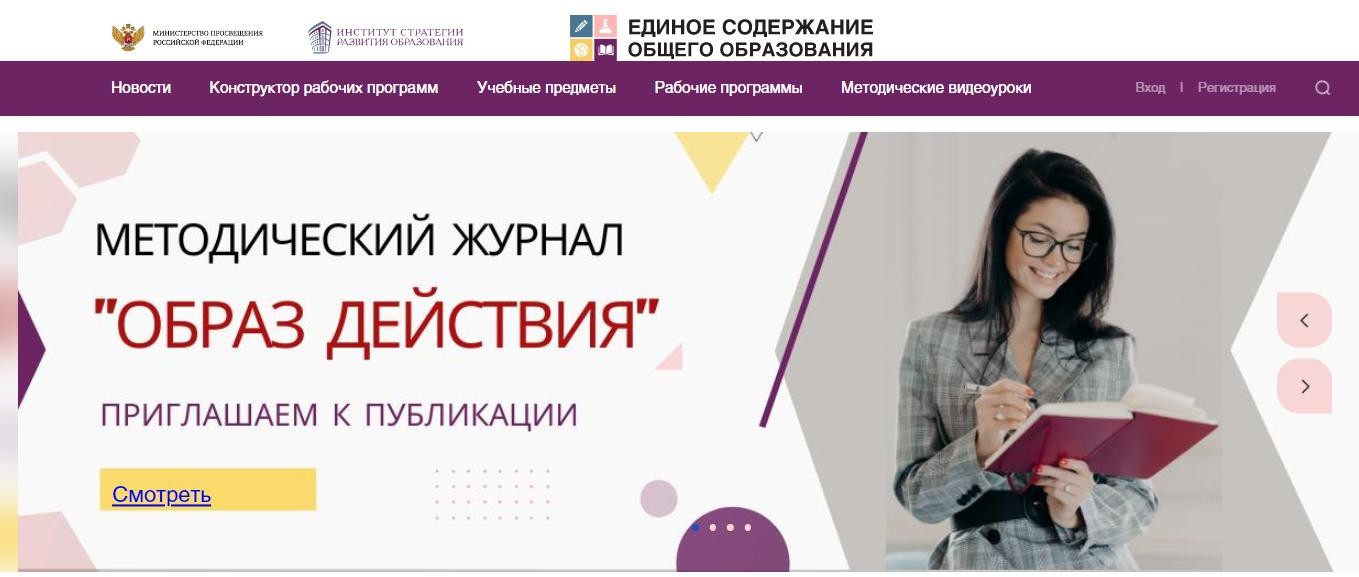 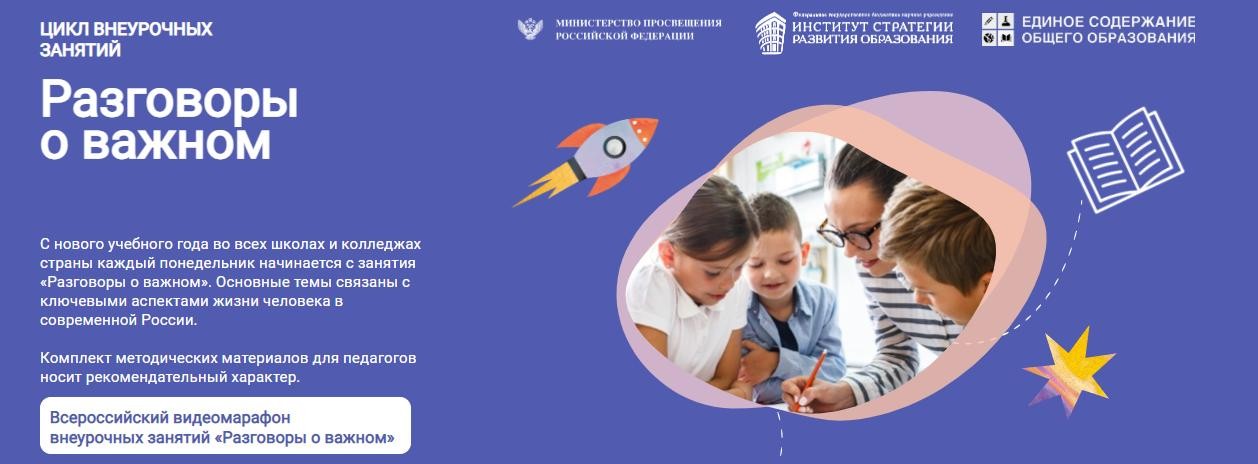 https://edsoo.ru/
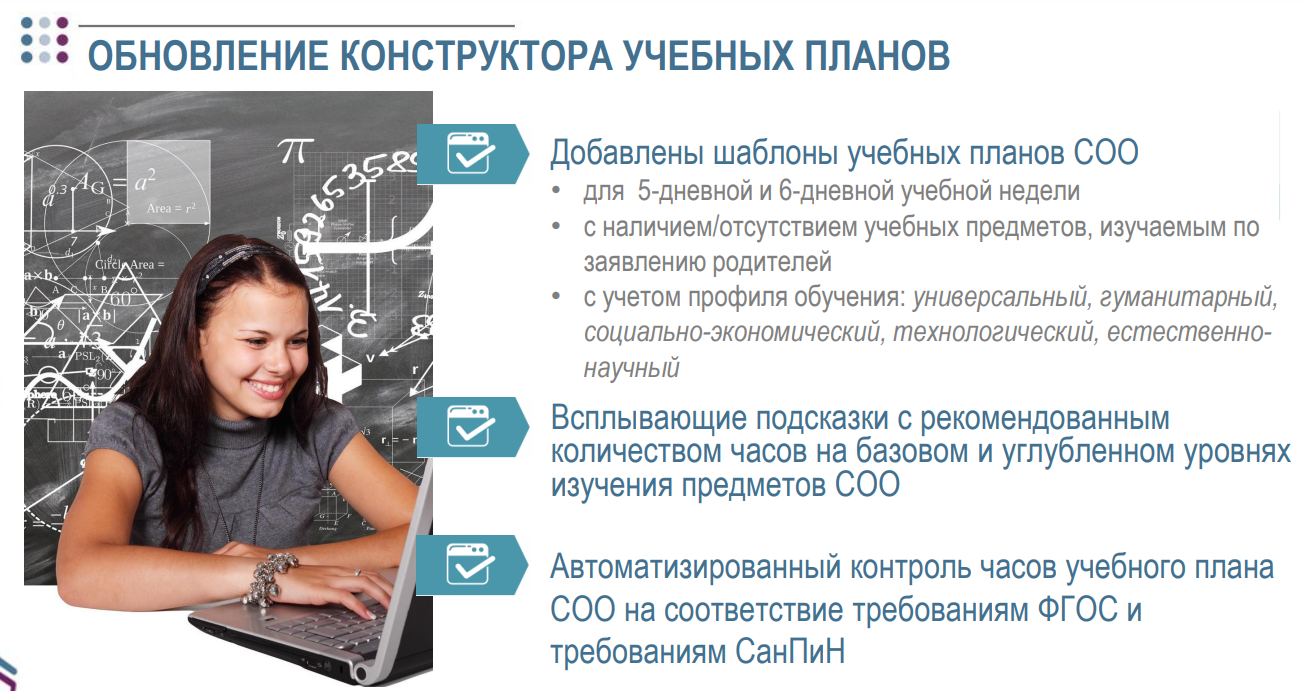 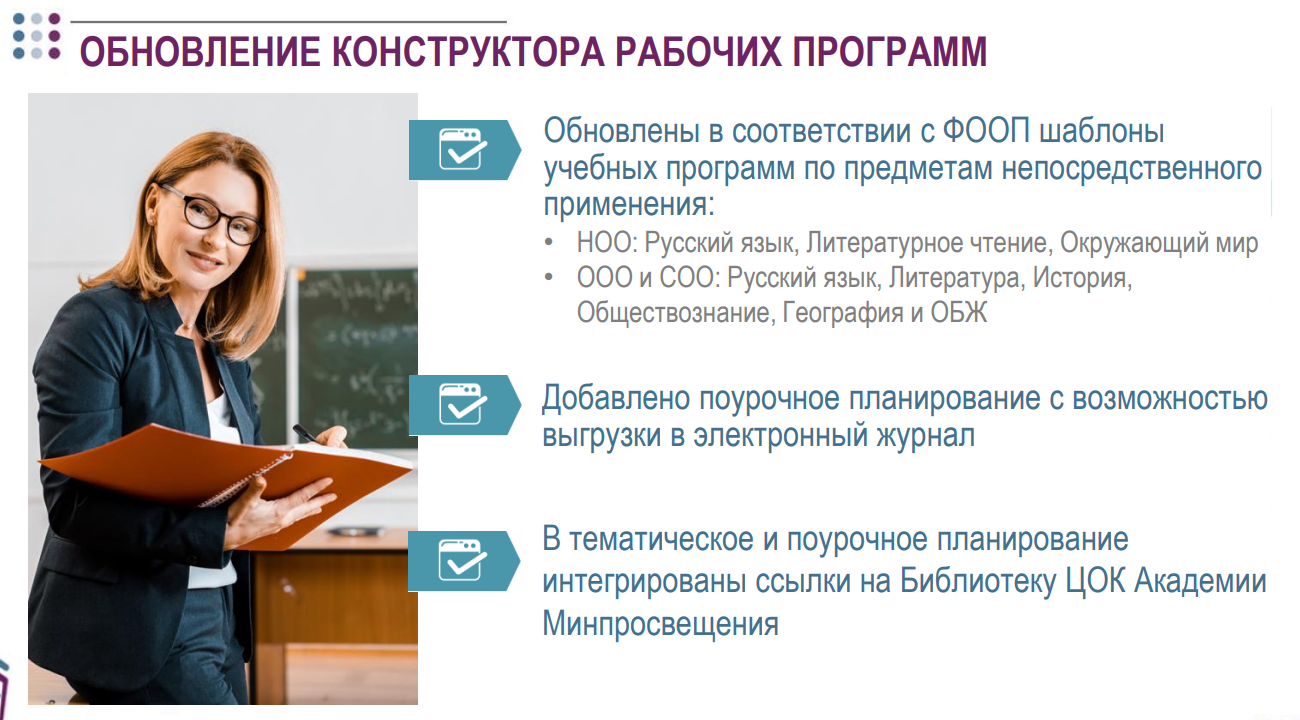 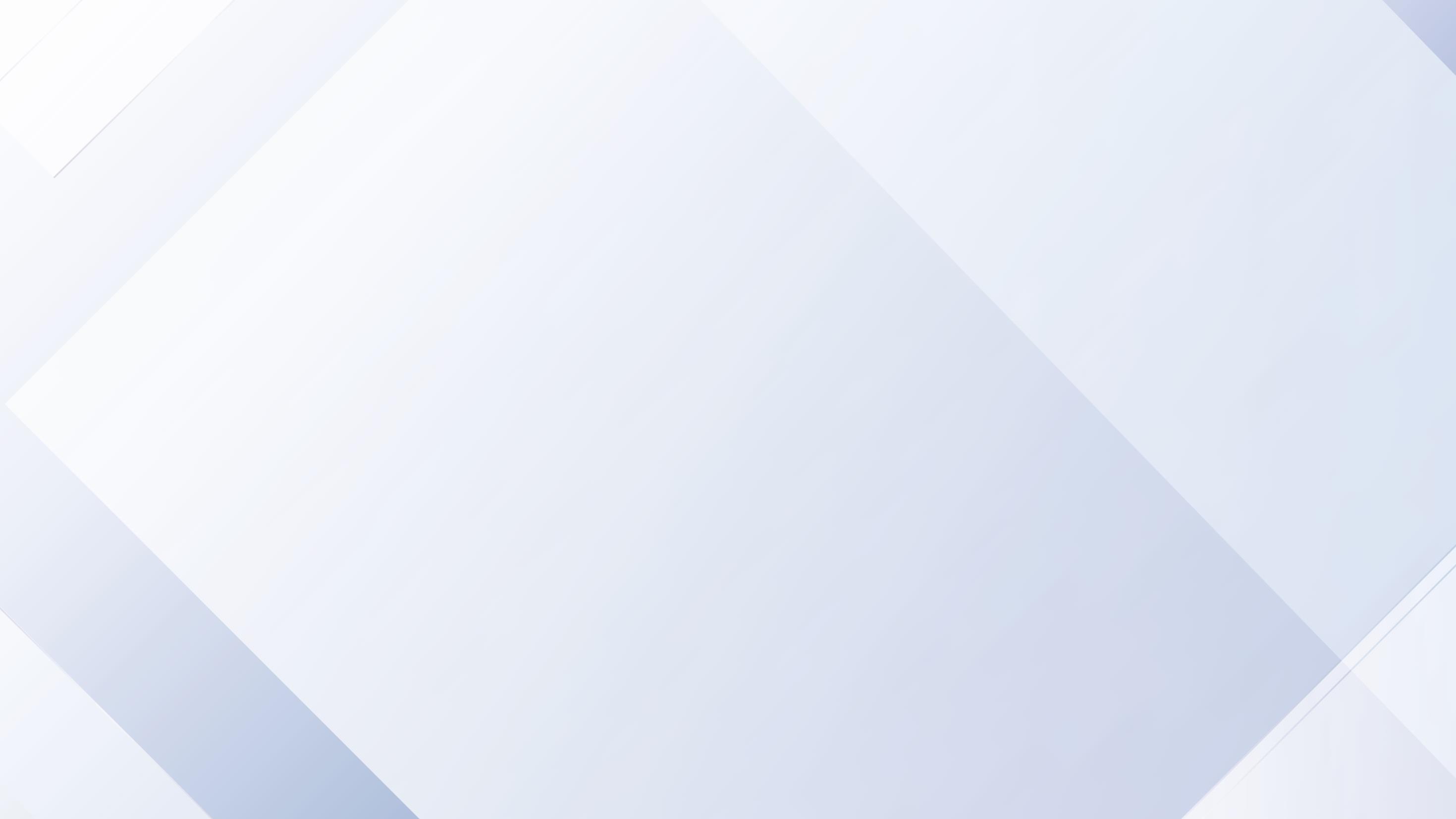 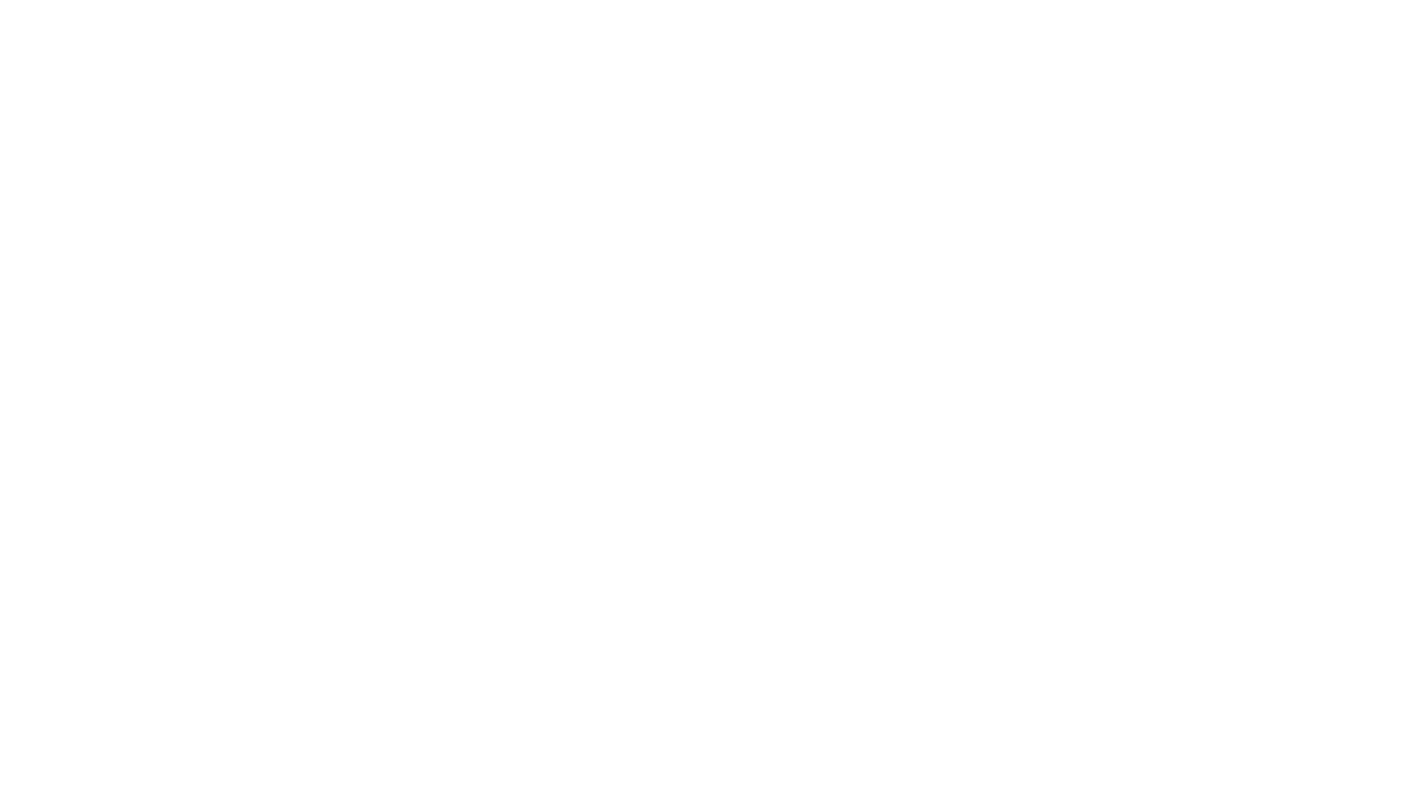 О ВВЕДЕНИИ ФГОС и ФООП
В 2023/24 УЧЕБНОМ ГОДУ
Реализация плана перехода на обновленные ФГОС

Основные общеобразовательные программы 
подлежат  приведению в соответствие с ФООП 
не позднее 1 сентября 2023 года

Образовательные организации
разрабатывают ООП в соответствии
с ФГОС и соответствующими ФООП

Содержание и планируемые результаты
разработанных образовательными организациями  ООП должны быть не ниже соответствующих  содержания и планируемых результатов ФООП
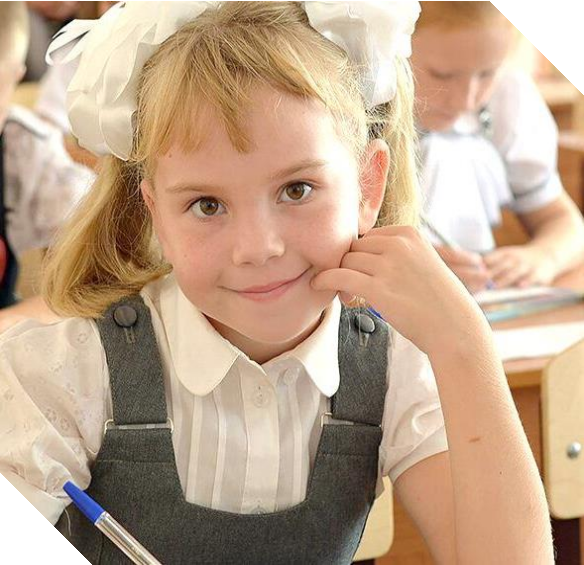 6